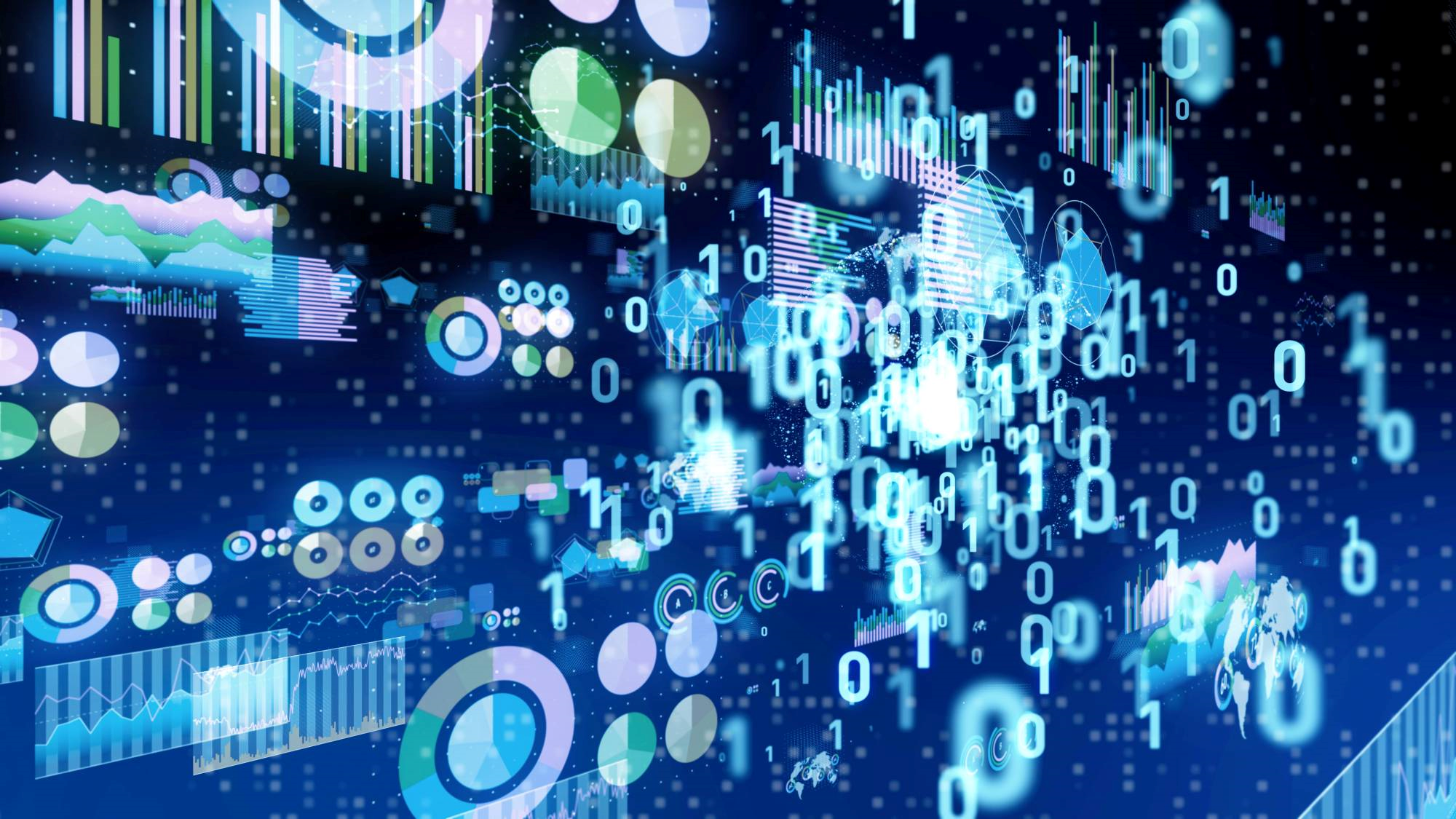 ICAHN Fellowship Project
Erin Frank, Horizon Health
Project Overview: Data
CRM 
Purchase
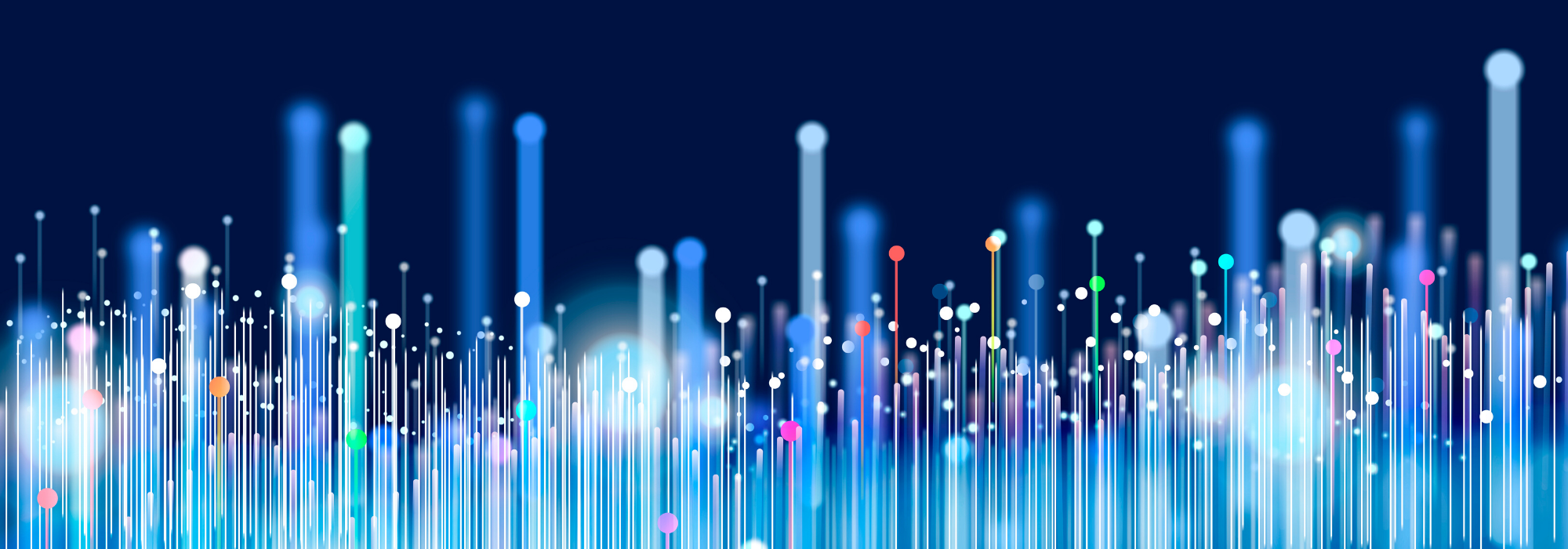 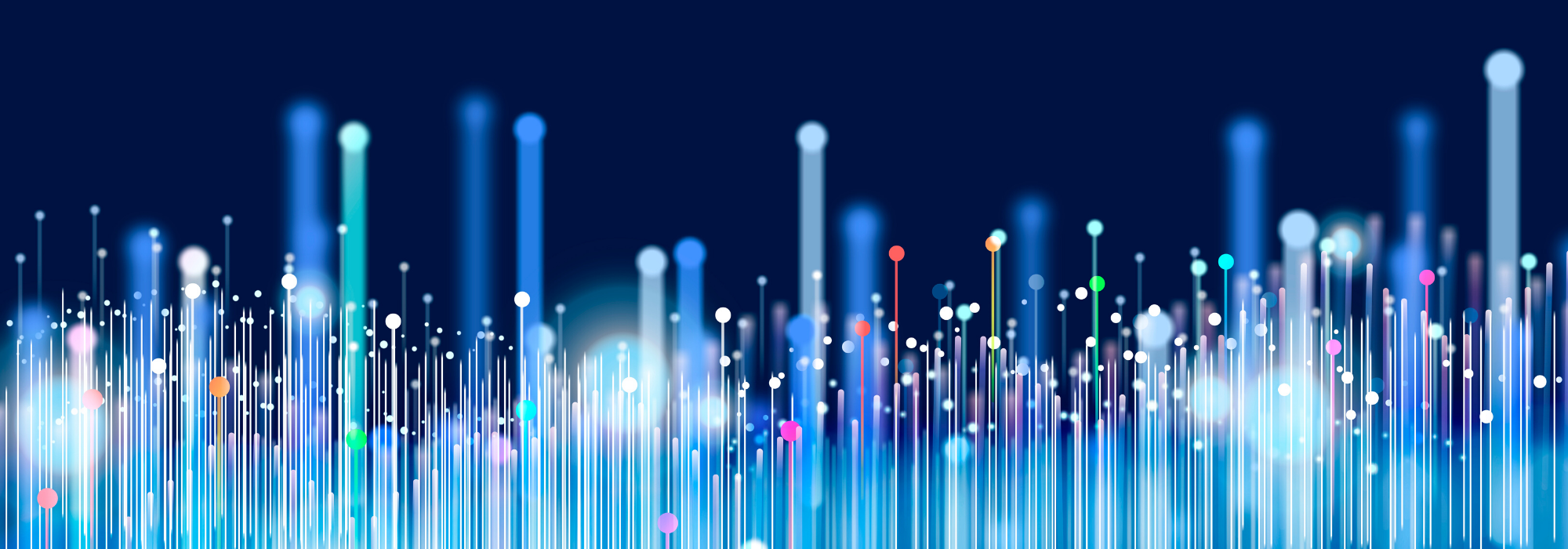 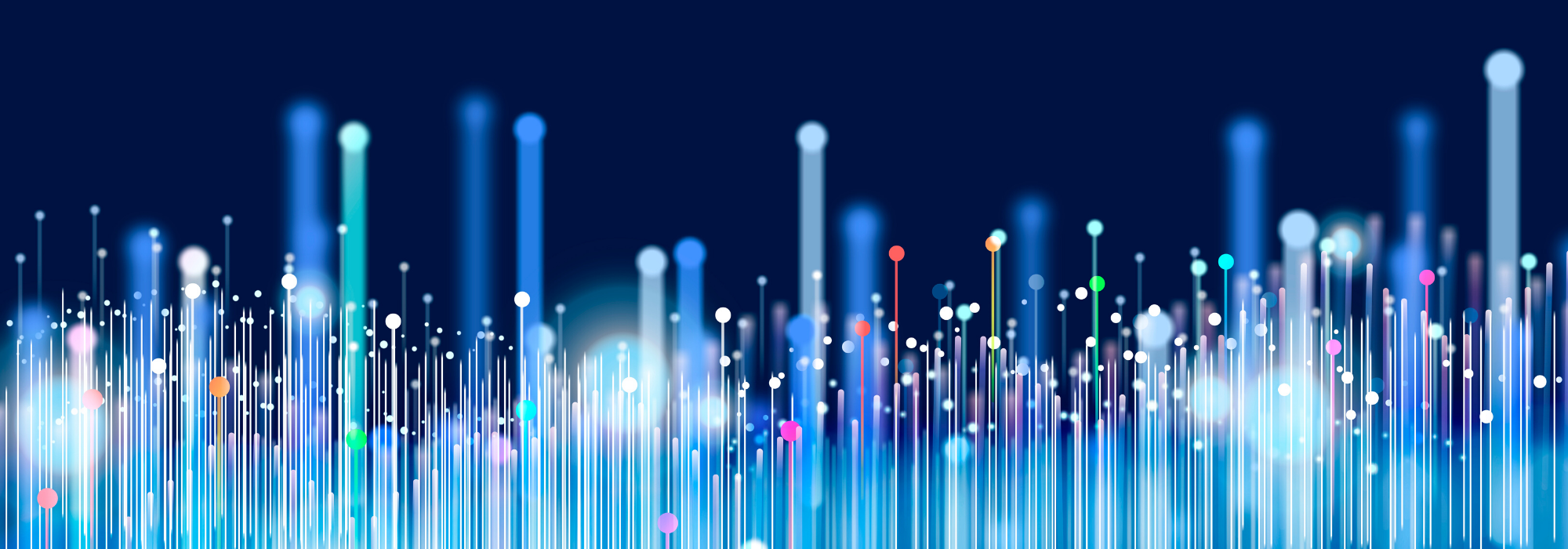 Great things never come from comfort zones.
- Pat Schou
Objectives
Better understand and use data to make (marketing) decisions 
Show ROI after decisions are made 
Determine target market for specialists 
Automate patient communication
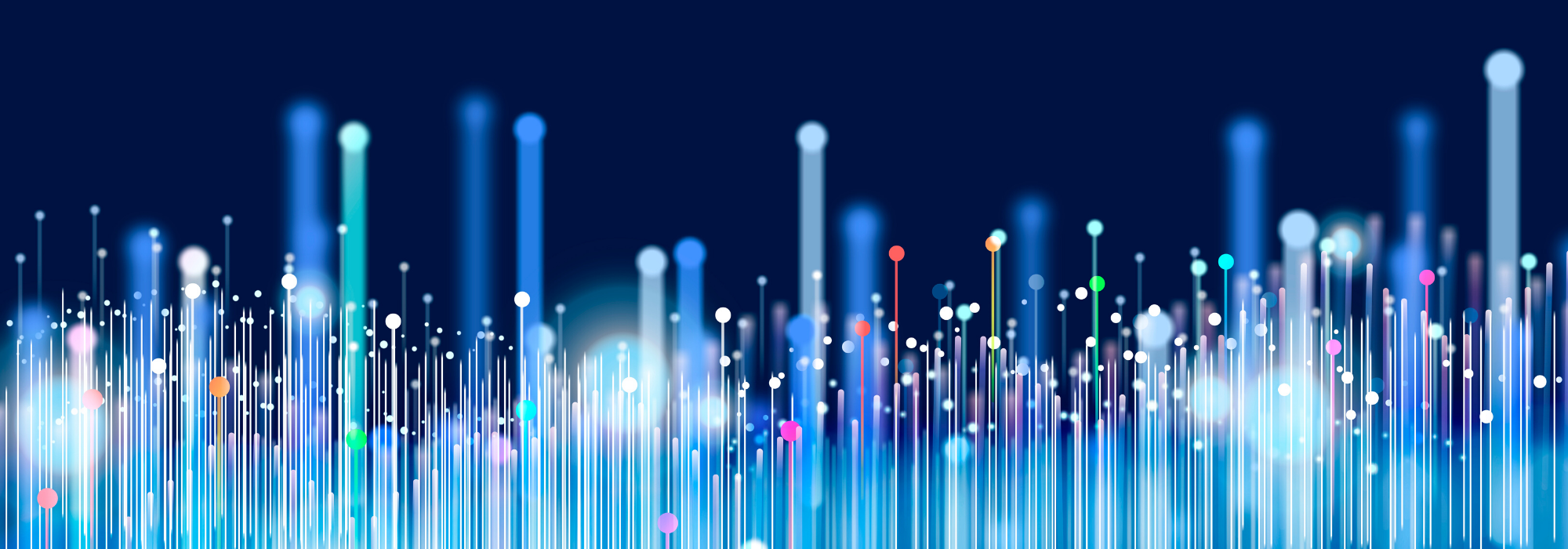 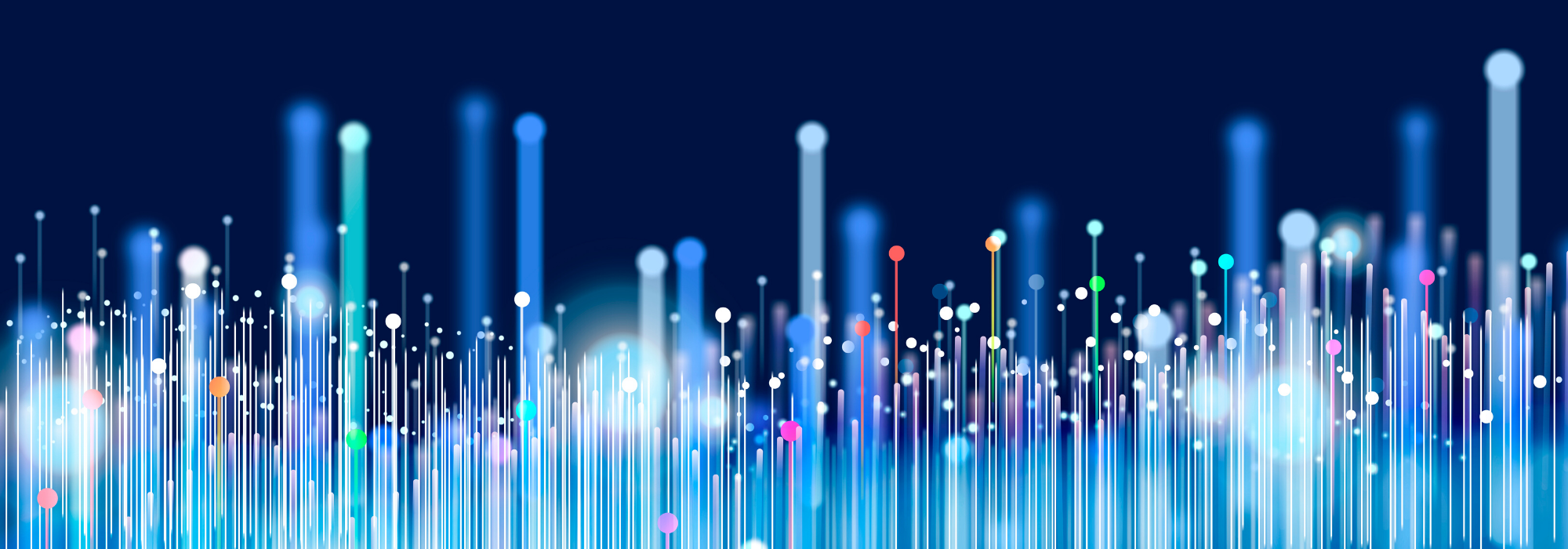 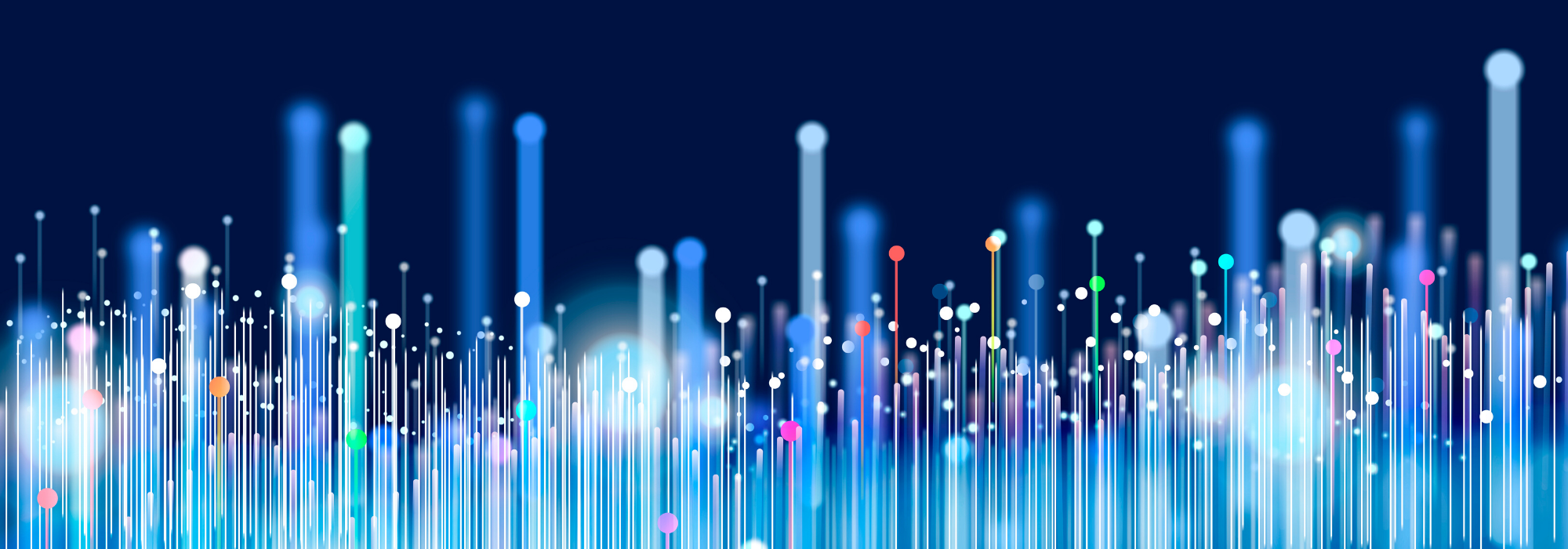 Objectives—CRM Specific
Wellness campaigns to improve health outcomes	
Automate annual visit reminders to improve compliance 
Patient targeting to improve quality measures 
Chronic care management communication to engage patients 
Close gaps in care by geotargeting using social determinants of health
Improve specialist marketing by understanding competition
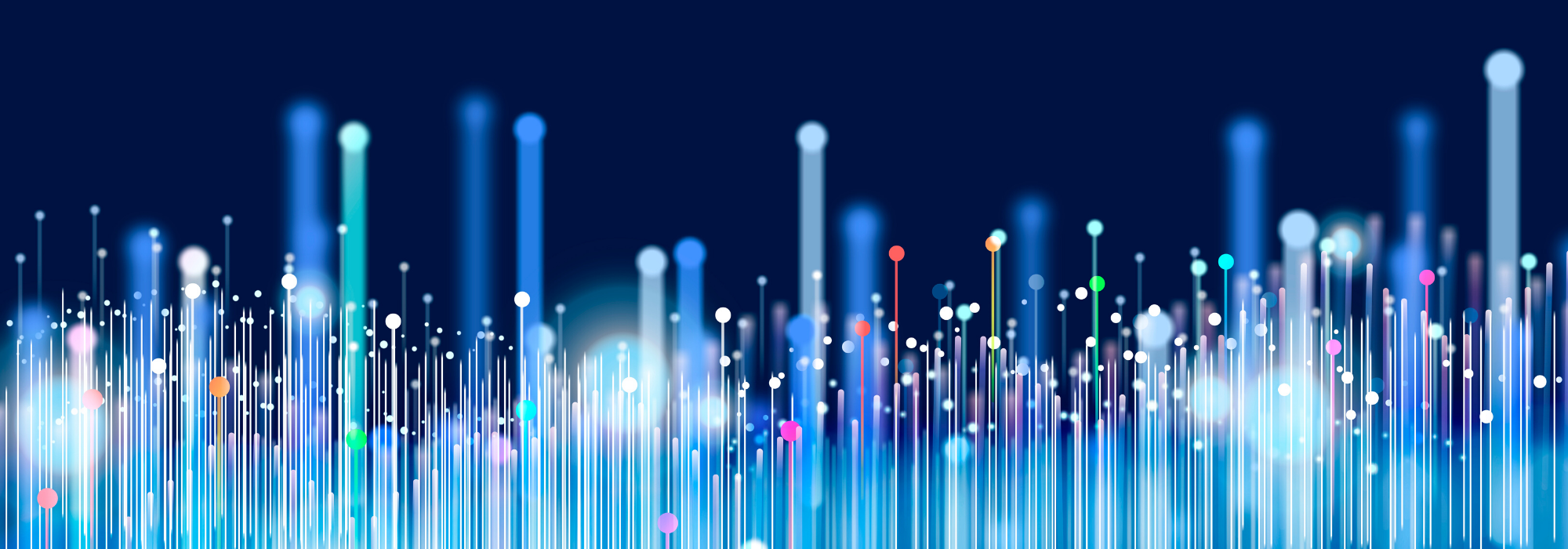 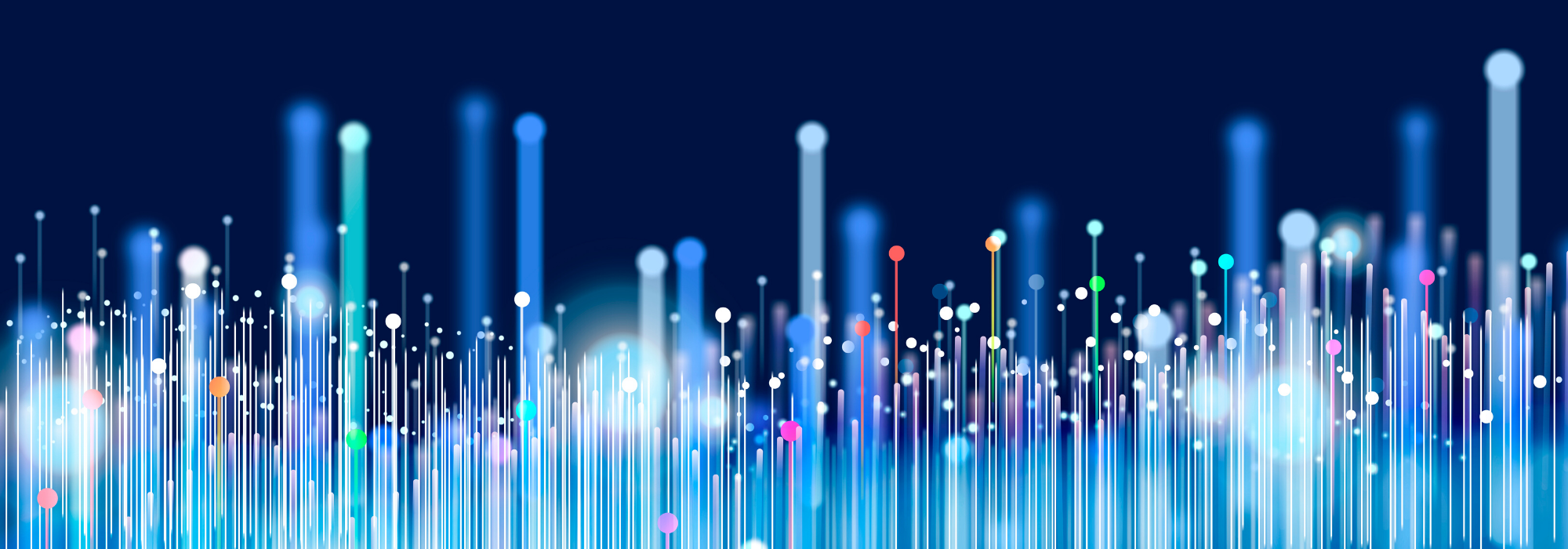 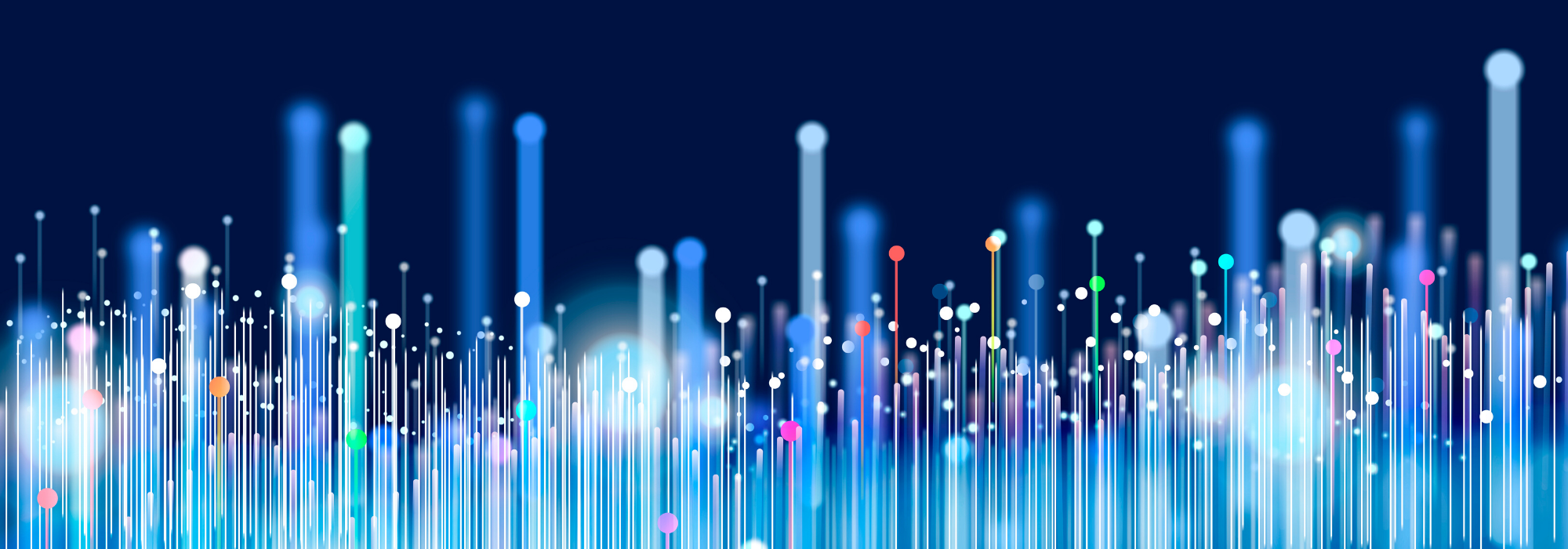 Stakeholders
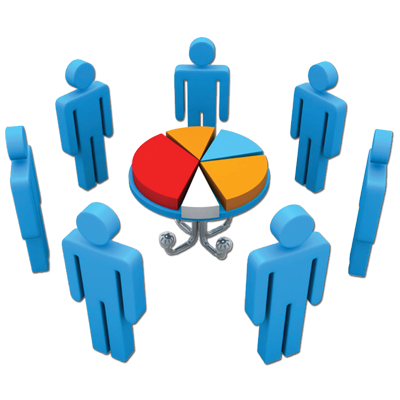 Clinic Director
CFO 
Providers—specialists in particular 
Chronic Care Management Team 
Systems Manager/Information Services
My team 
Board of Directors
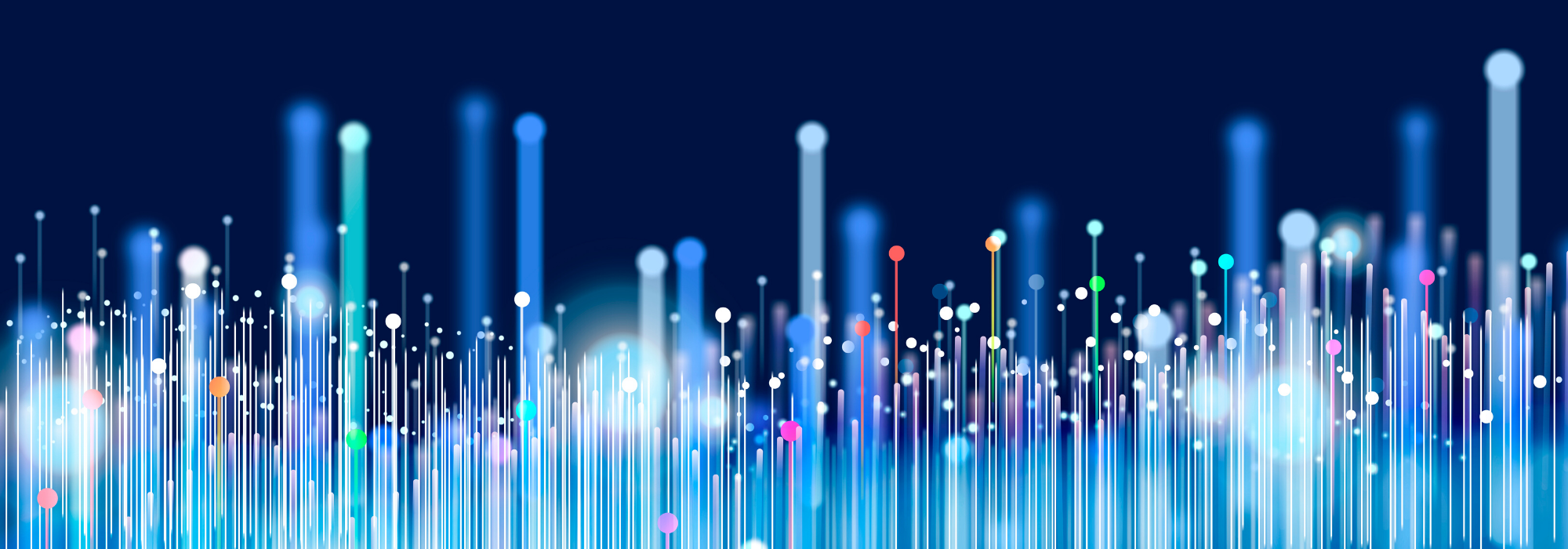 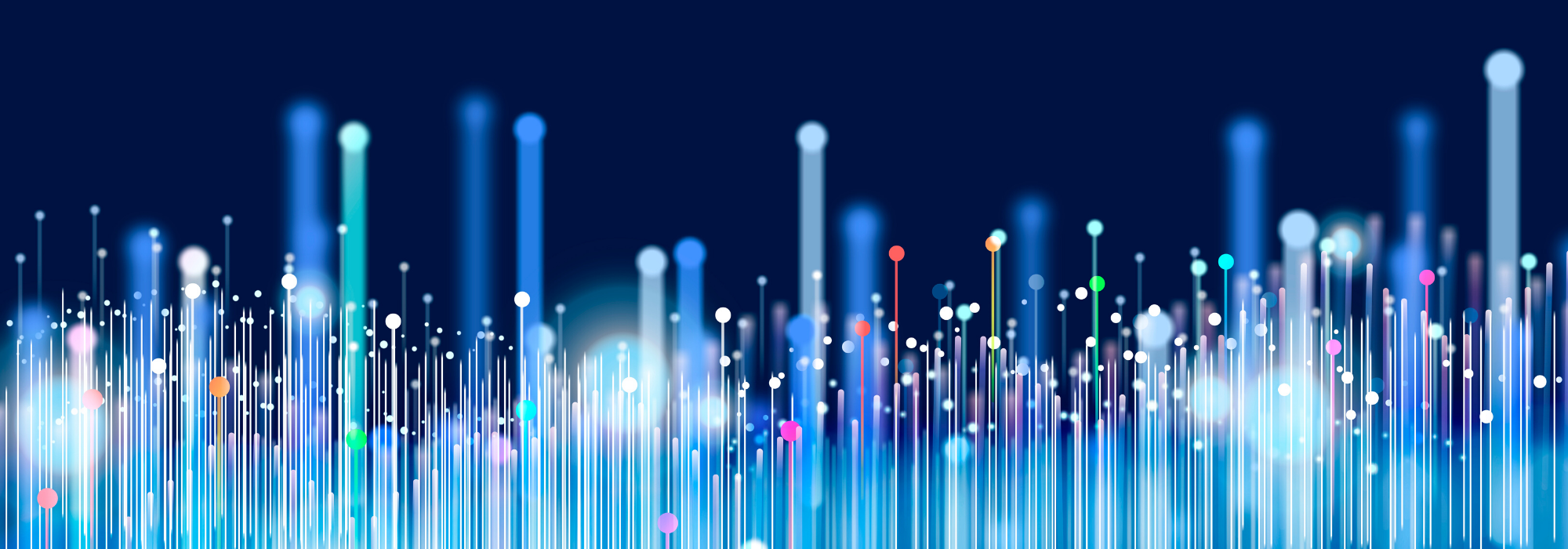 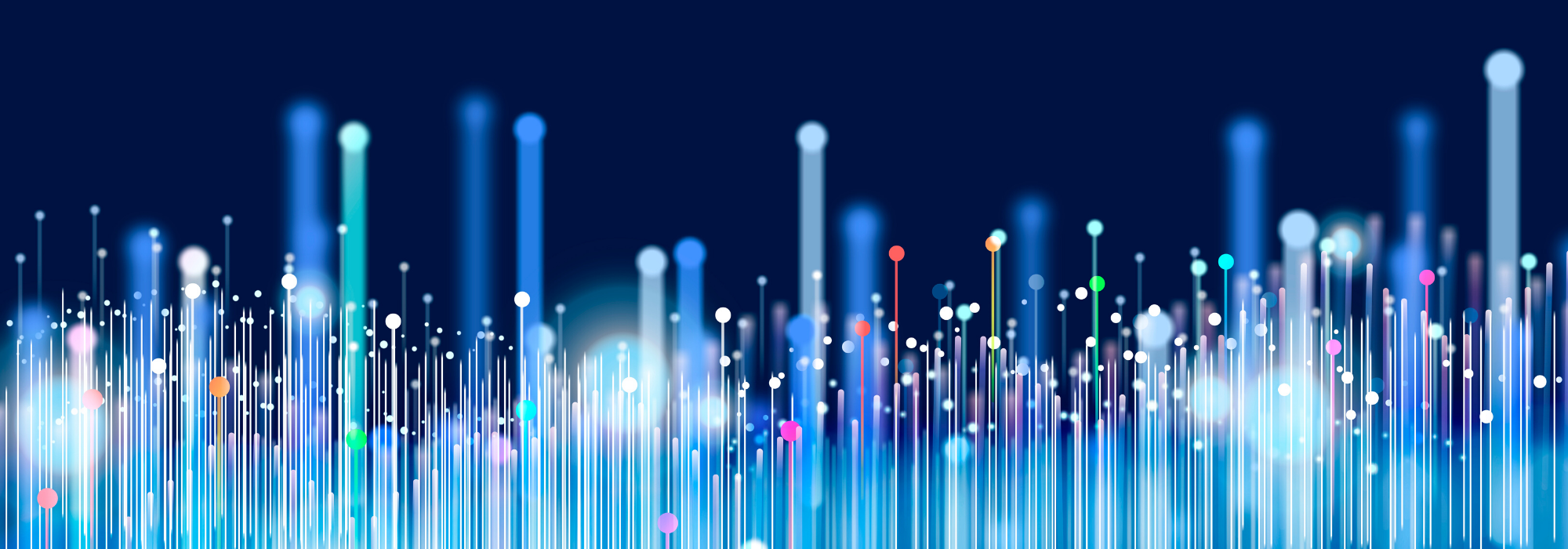 Activities
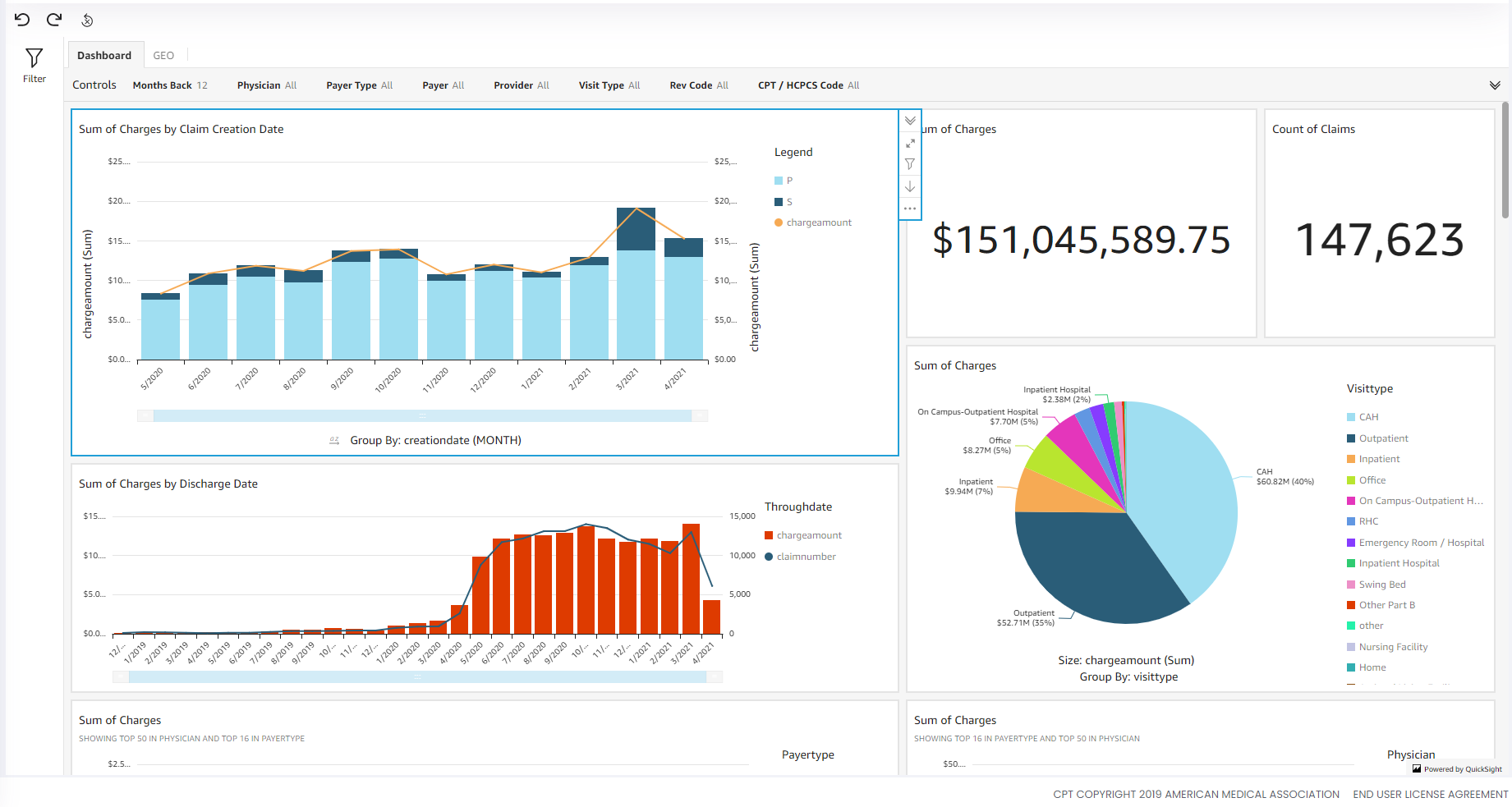 COMPdata training 
Determine what is already being done
Within marketing scope
Throughout our organization  
Project management & IS involvement 
Benchmarking 
SHSMD (Nevada)
ICAHN 
Carle 
CRM customer  
All the demos!
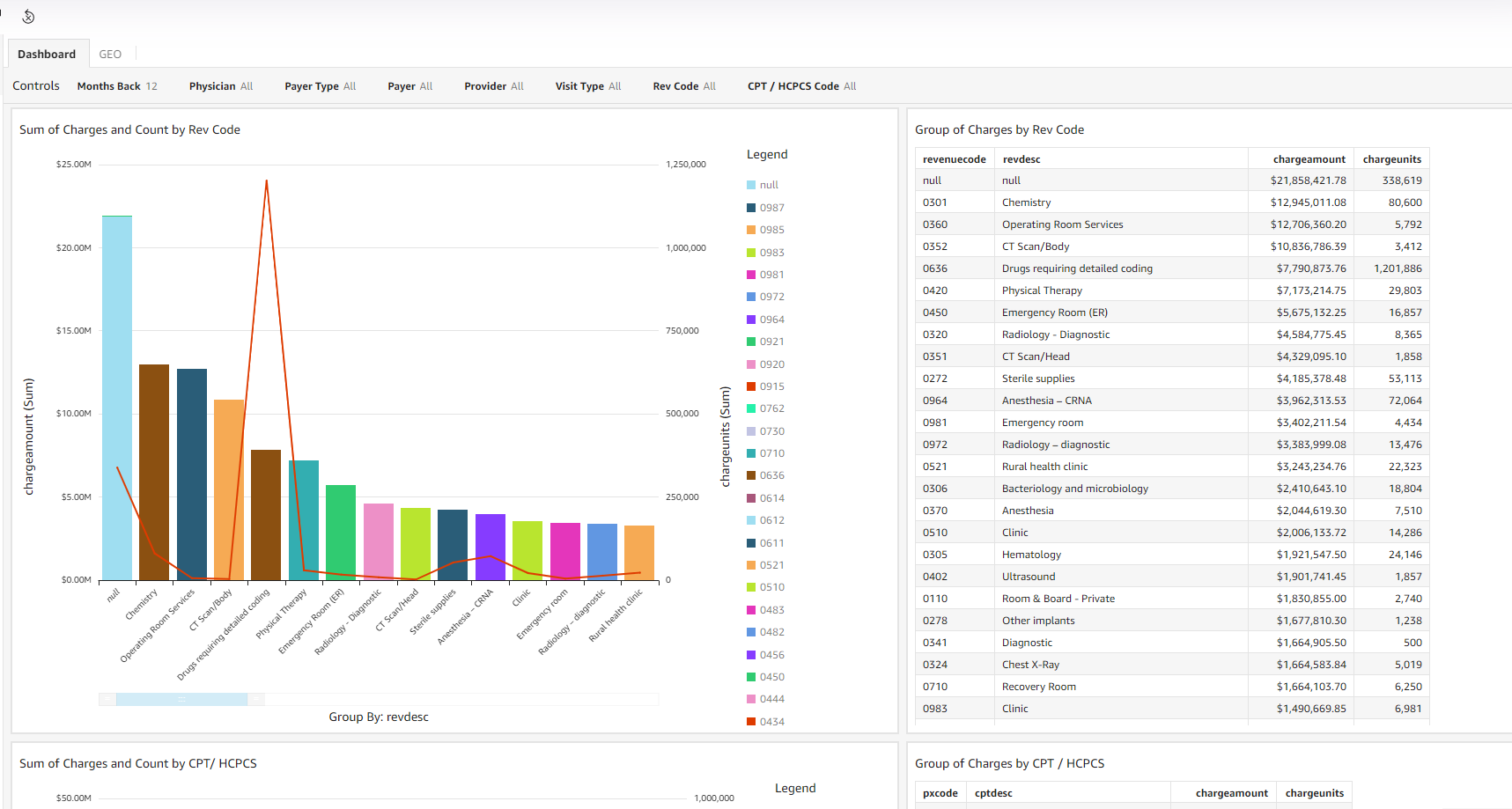 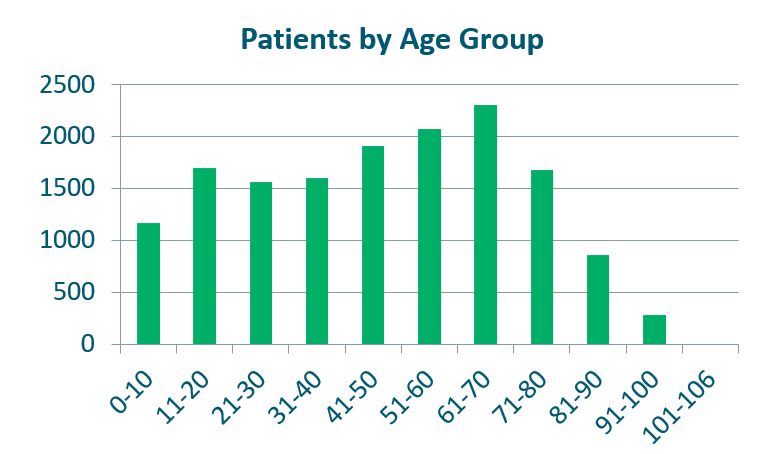 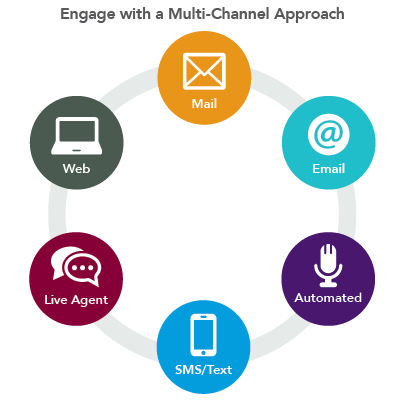 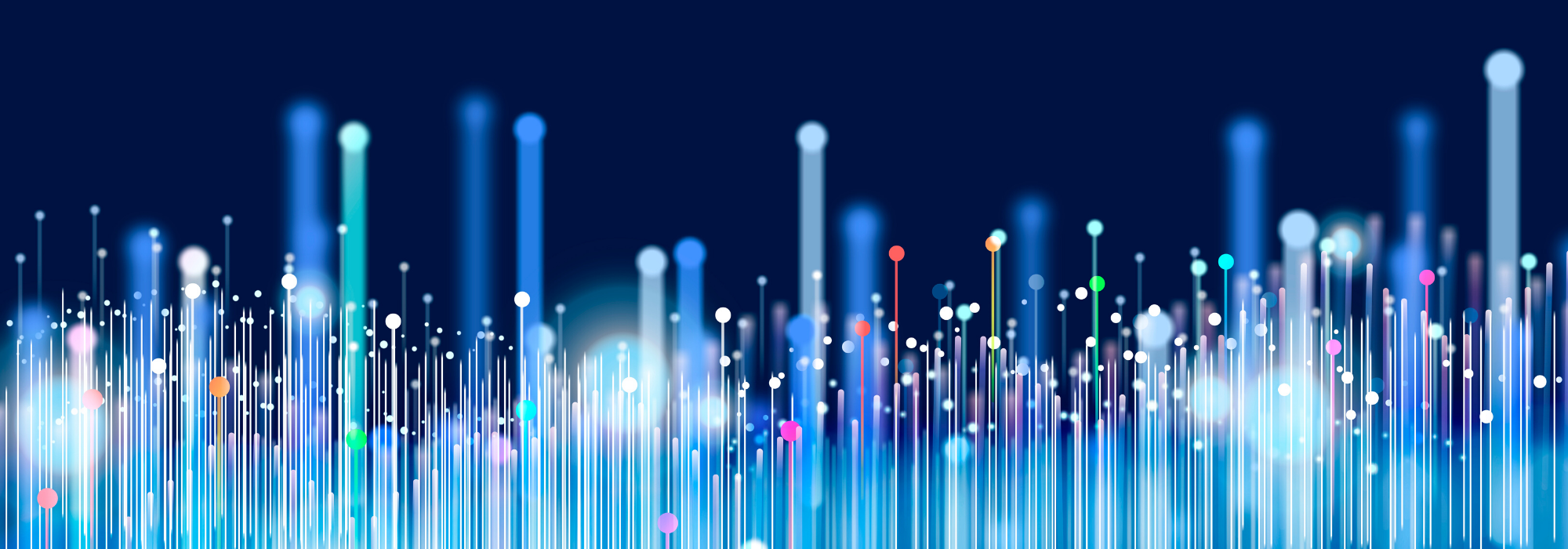 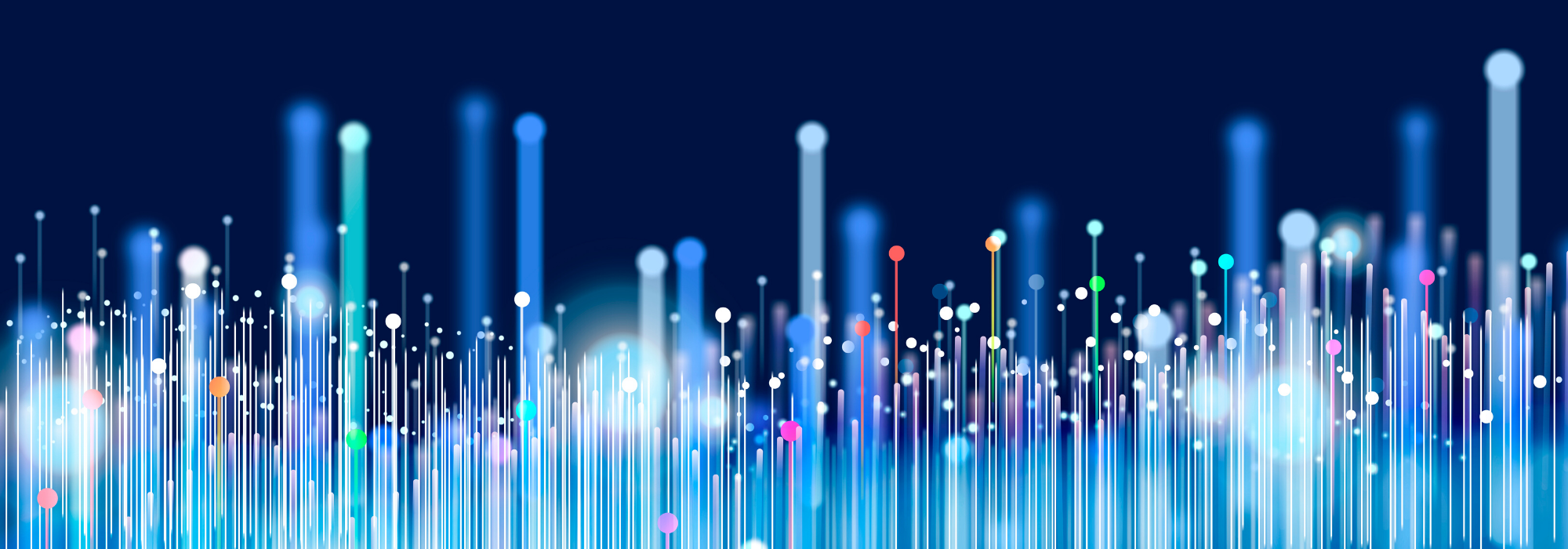 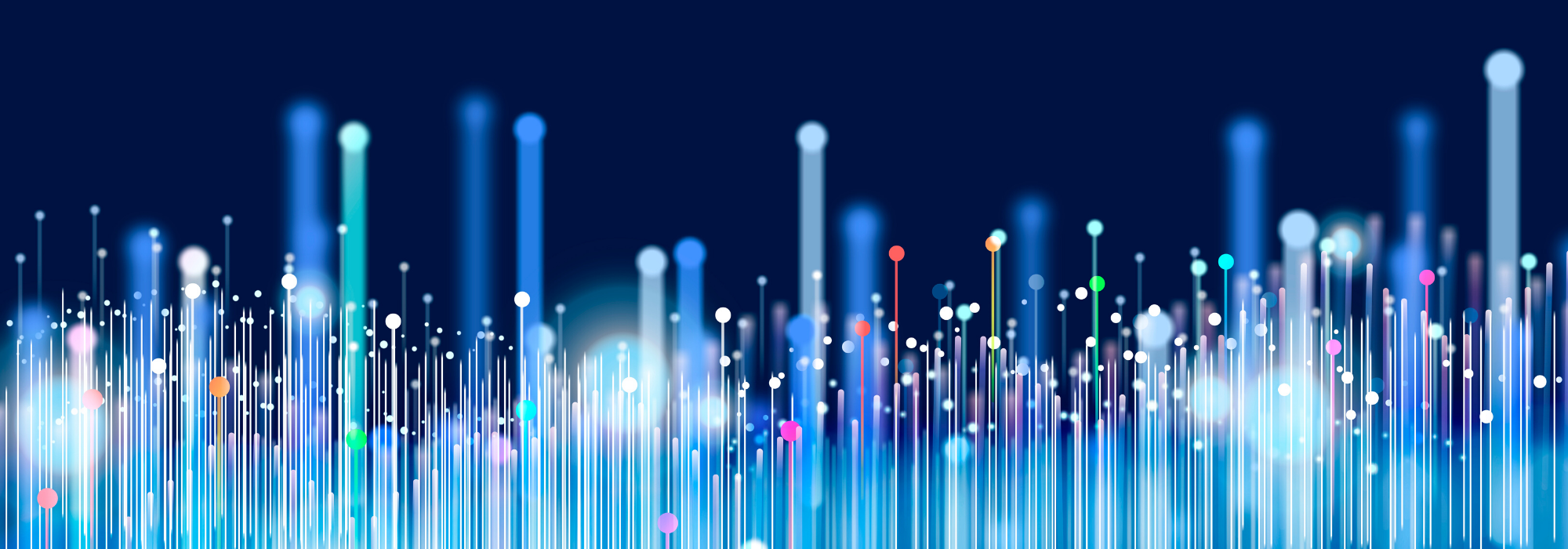 Activities
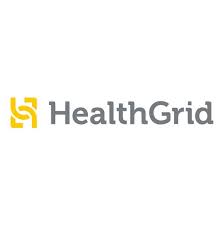 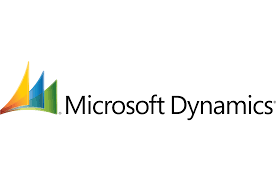 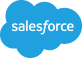 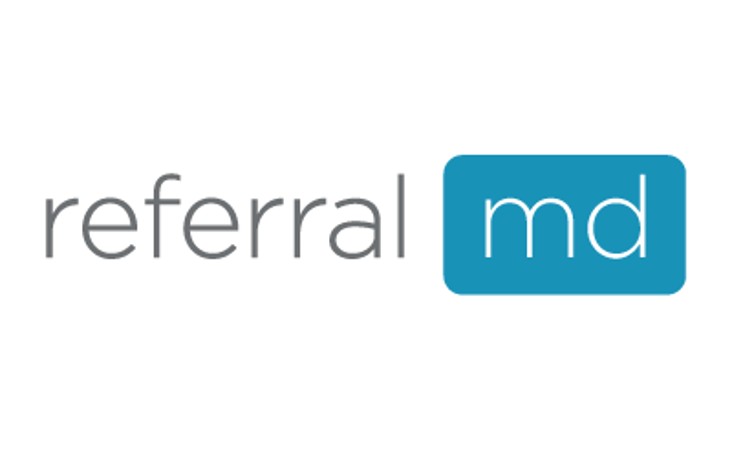 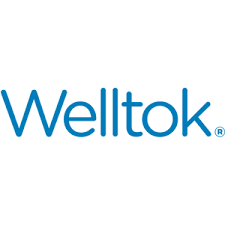 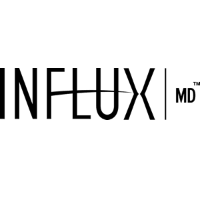 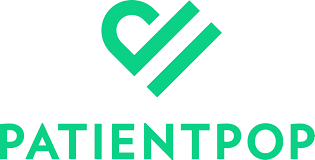 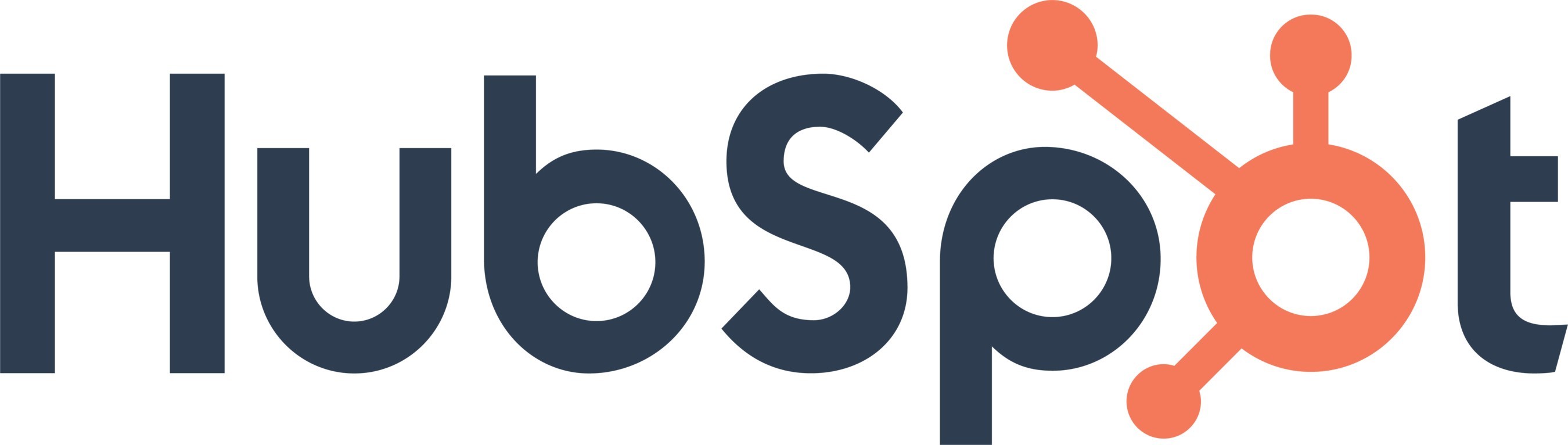 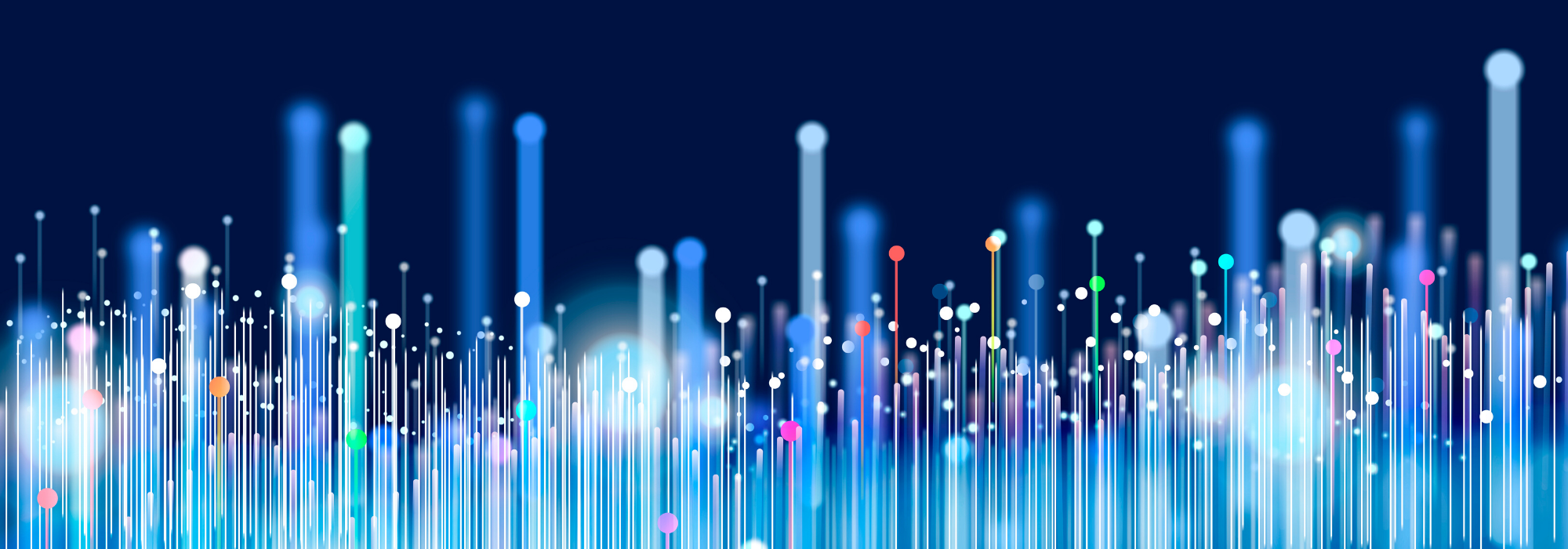 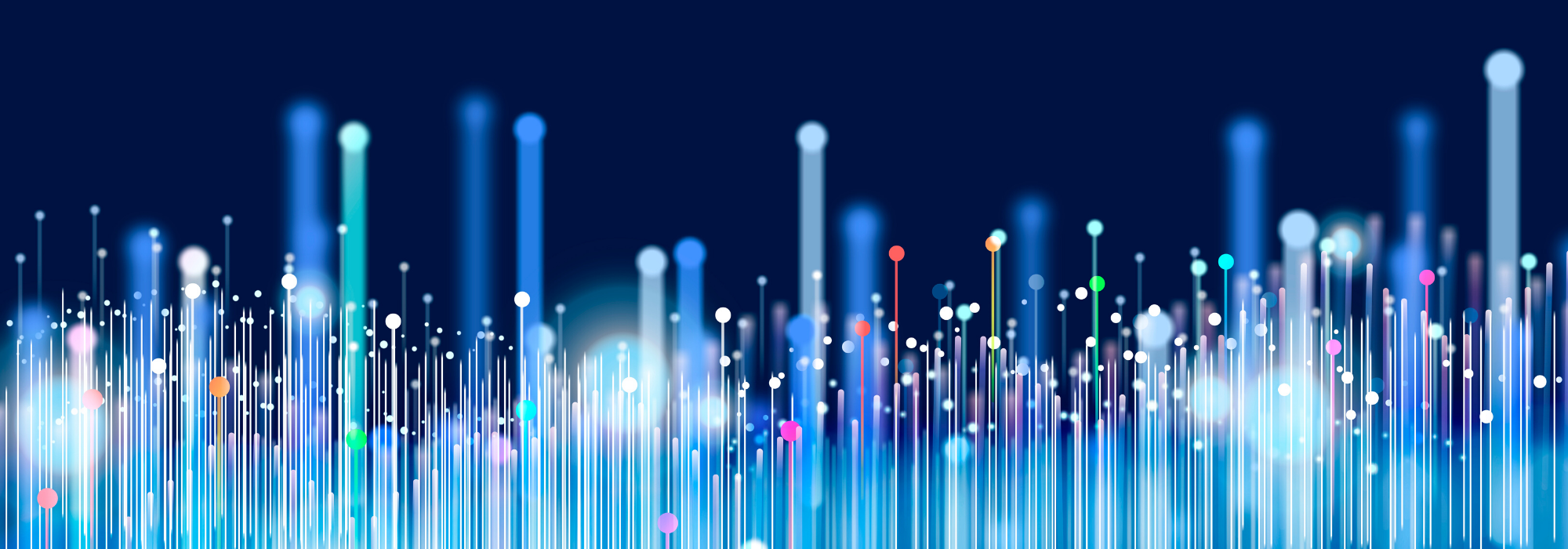 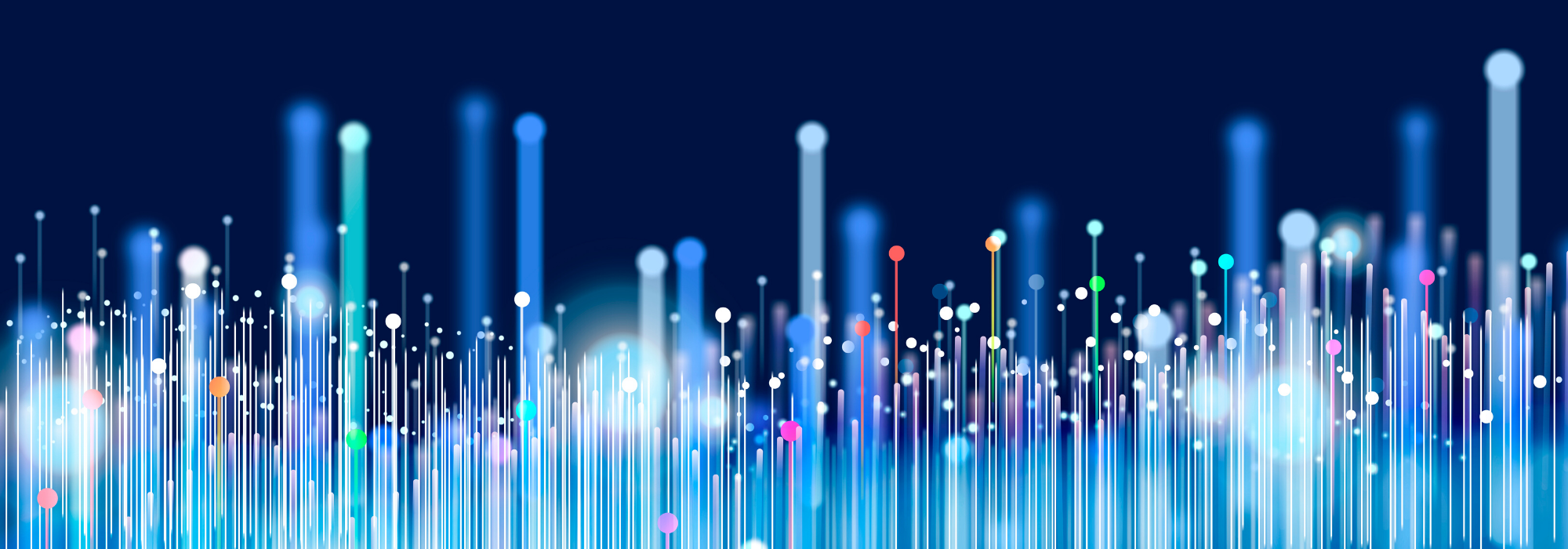 Obstacles
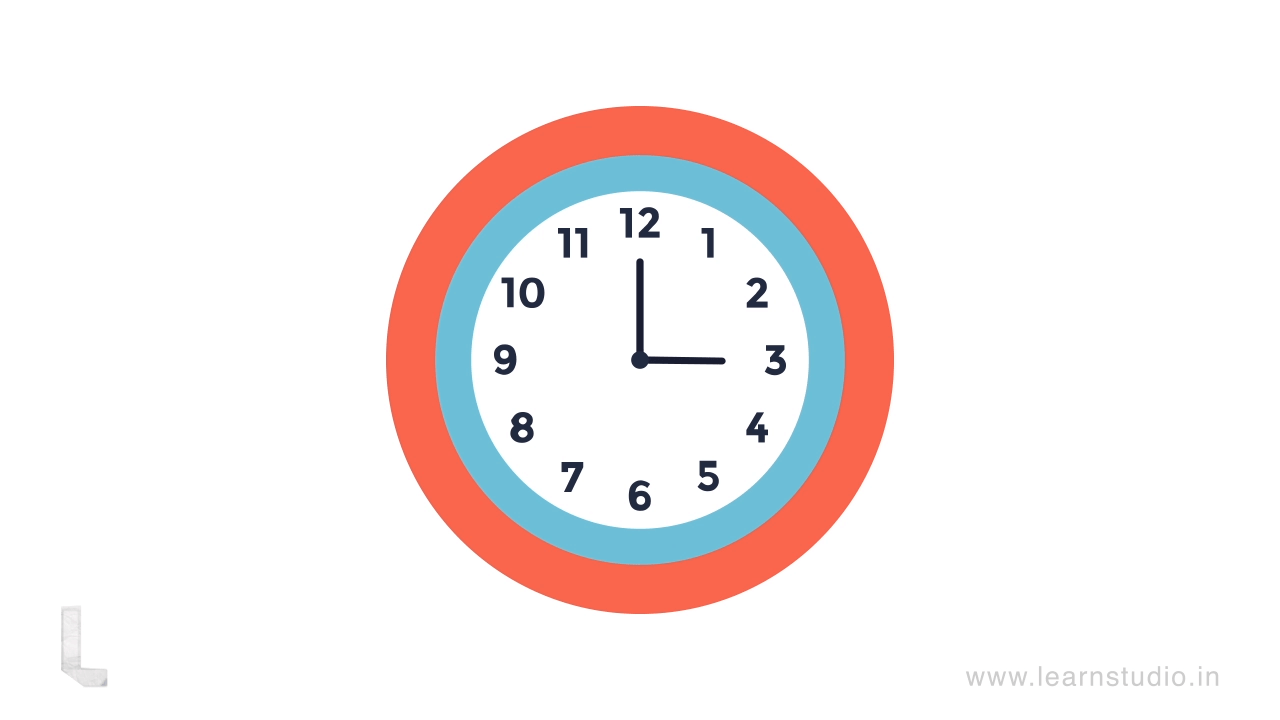 Timeline 
Integration models
Healthcare specificity 
My time 
Role development
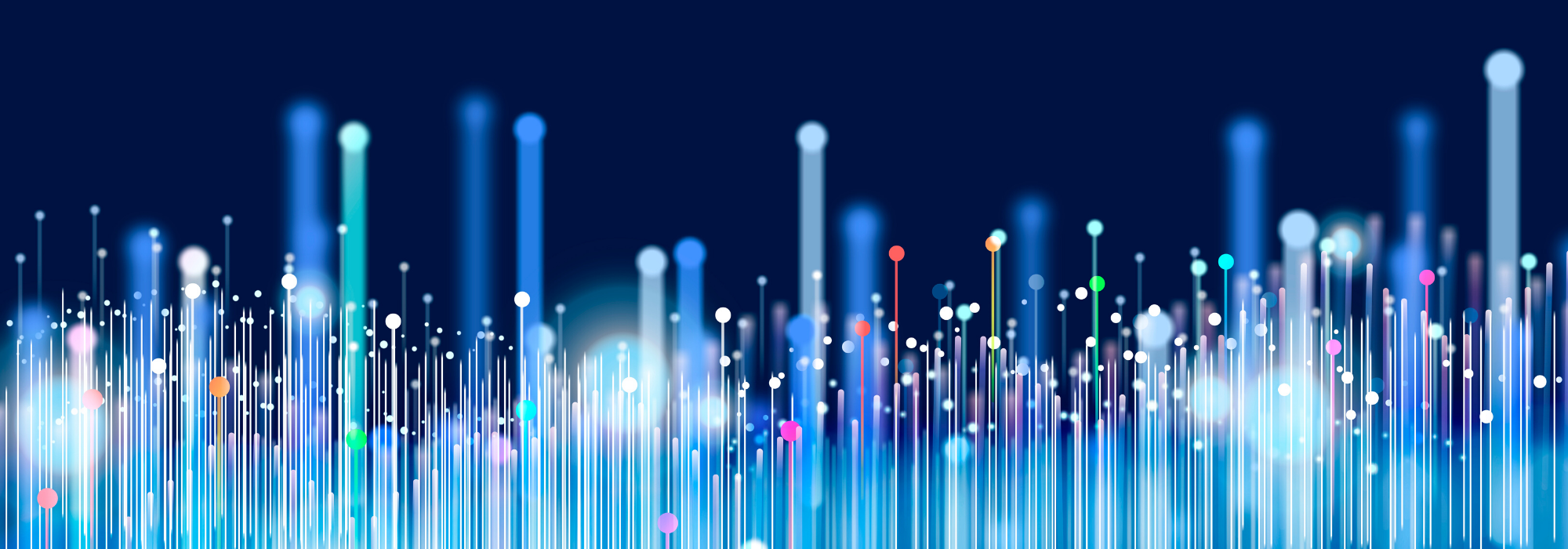 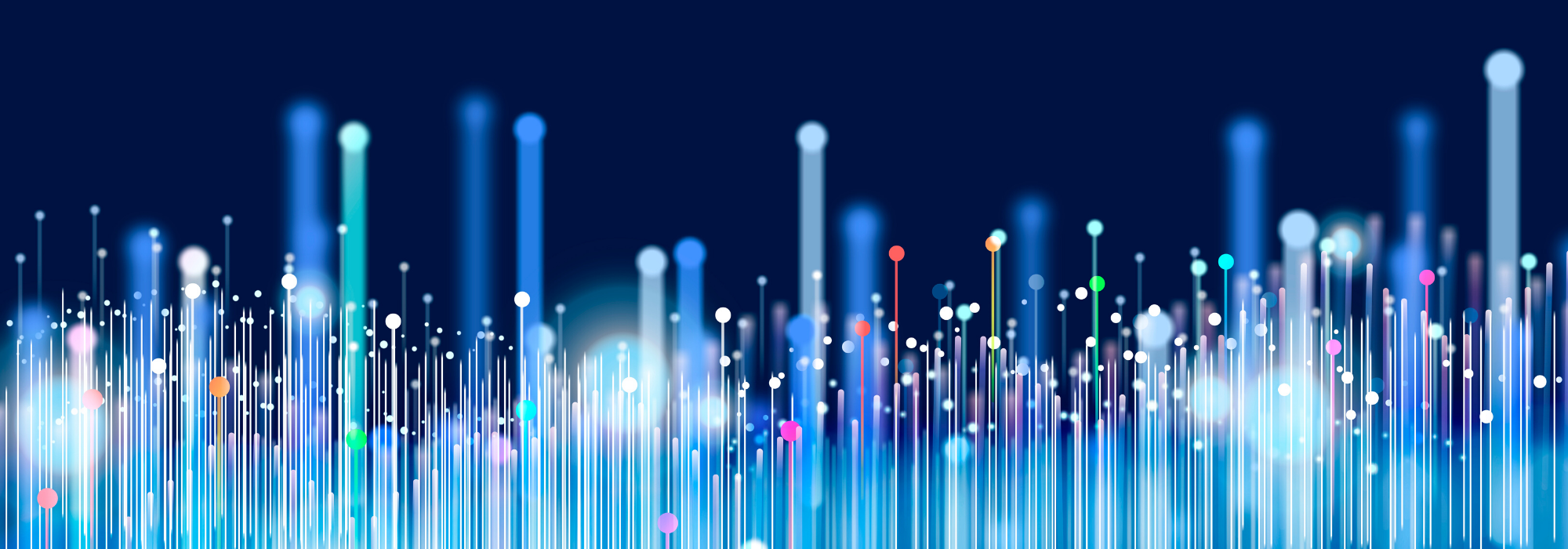 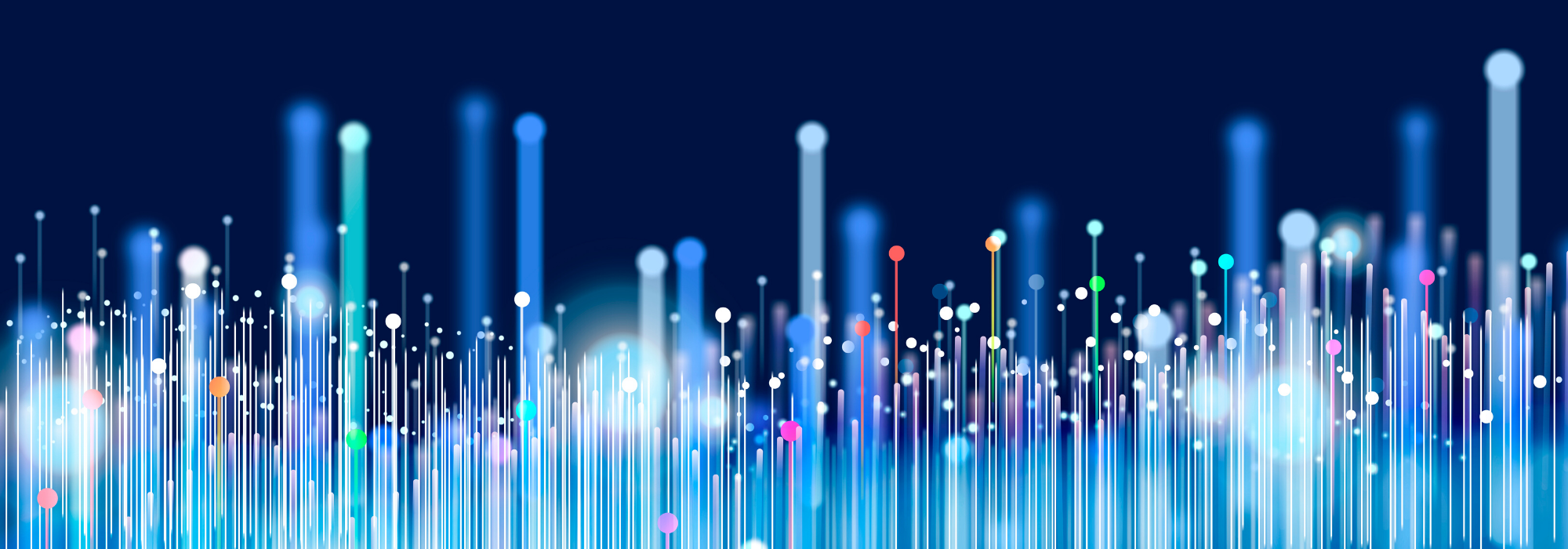 Outcomes
Engagement throughout 
COMPdata trained; bariatric service line assessment 
CRM selected!
Supplemental data 
Assumptions to identify prospective patients 
Outreach specialist 
Data is elusive, but making progress
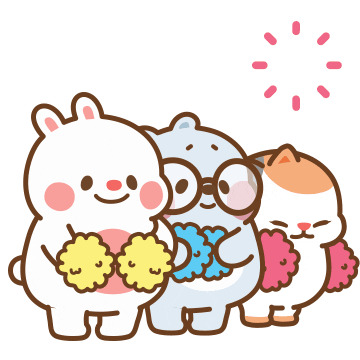 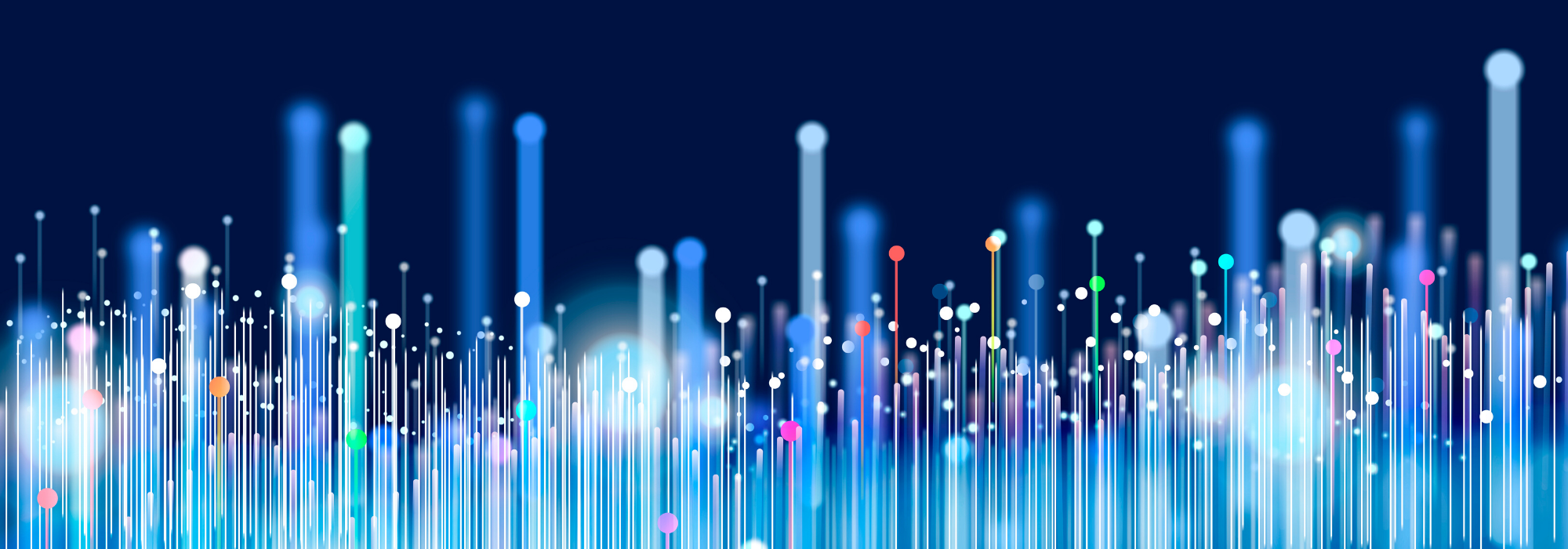 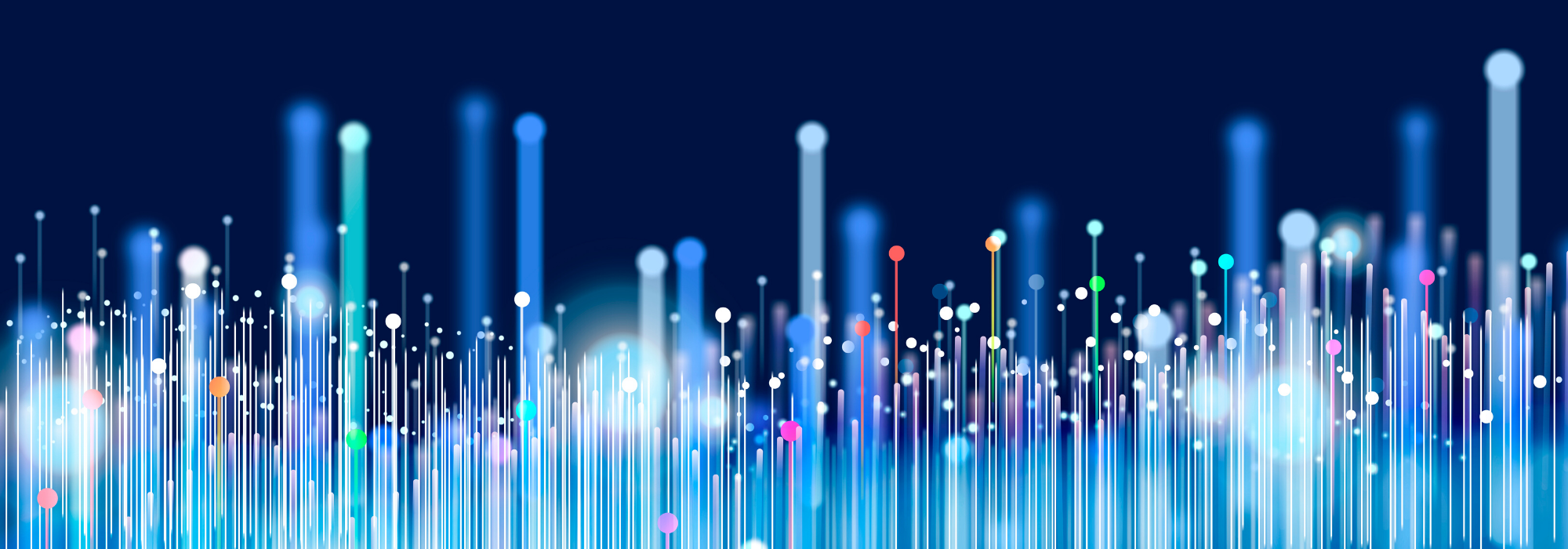 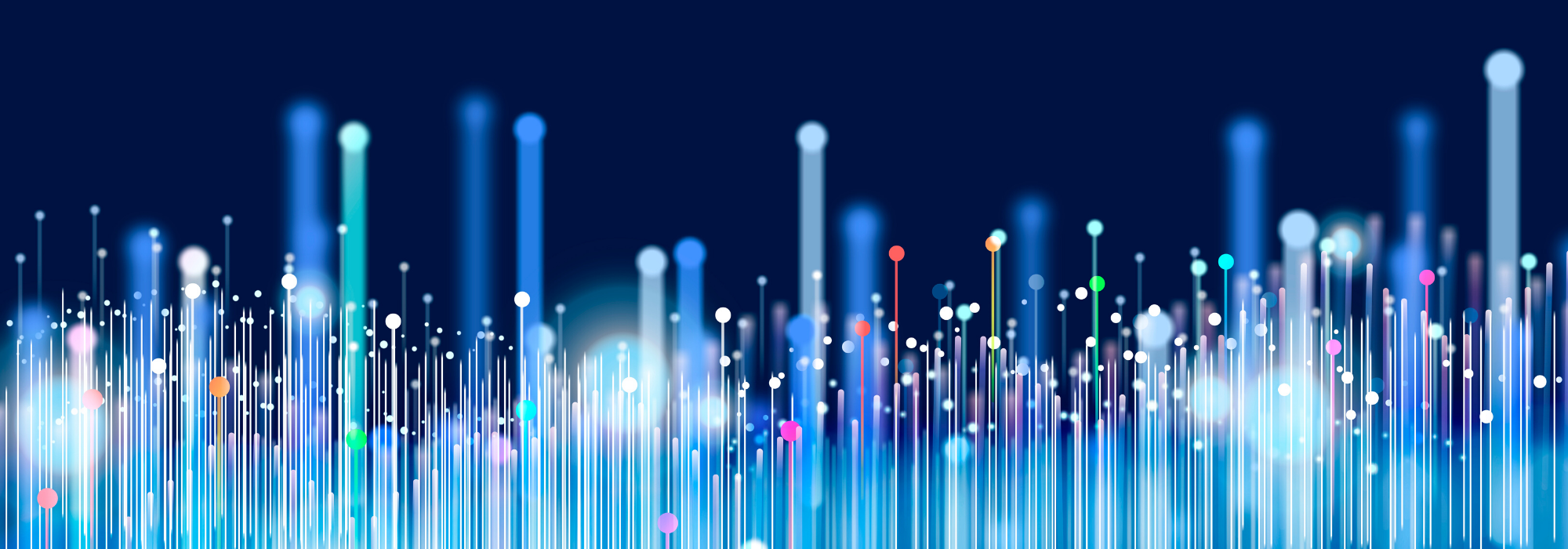 Next Steps
Implementation/pre-load tool
Pulling more data from COMPdata
Add in metrics we already have access to 
Website 
Online marketing metrics
Determining when to look at what 
Frequency
Top 5; bottom 5
Continue training 
Provider dashboards
CRM
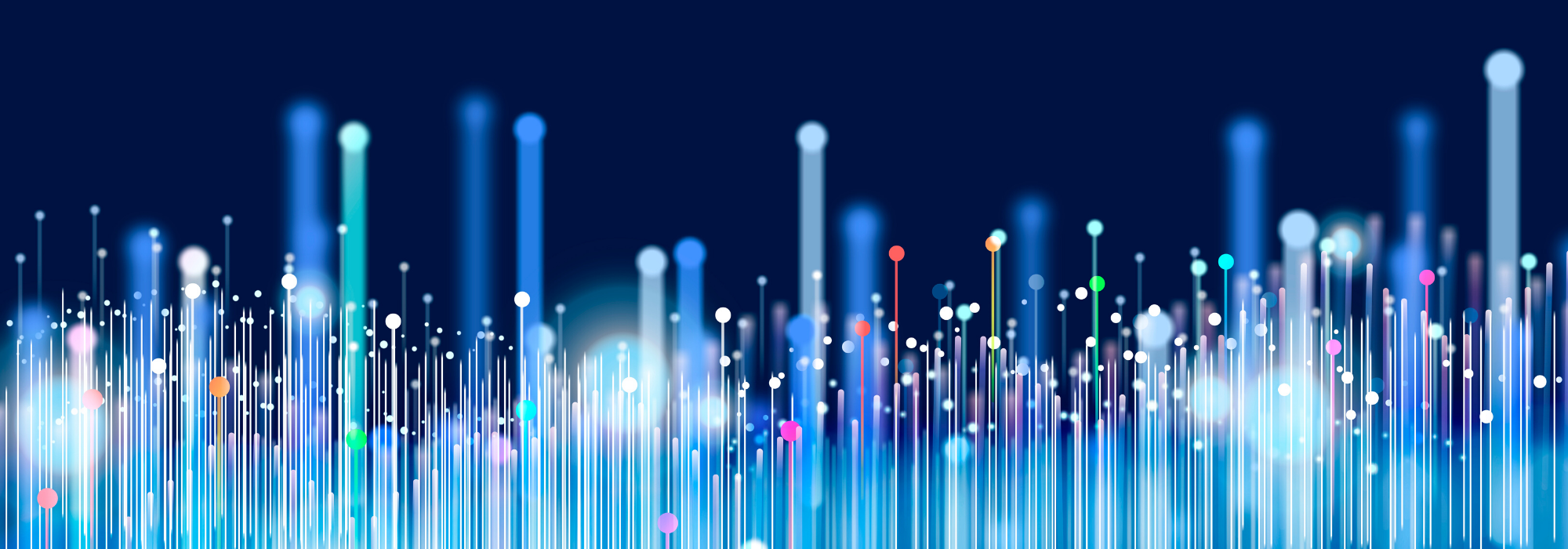 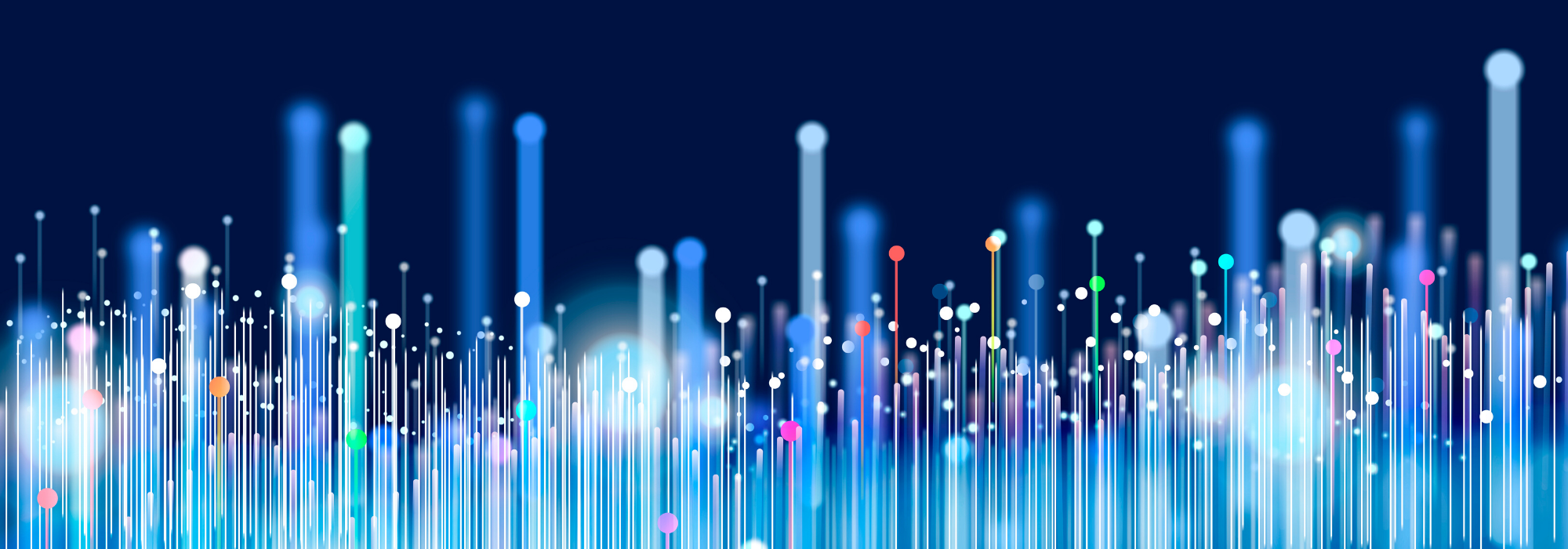 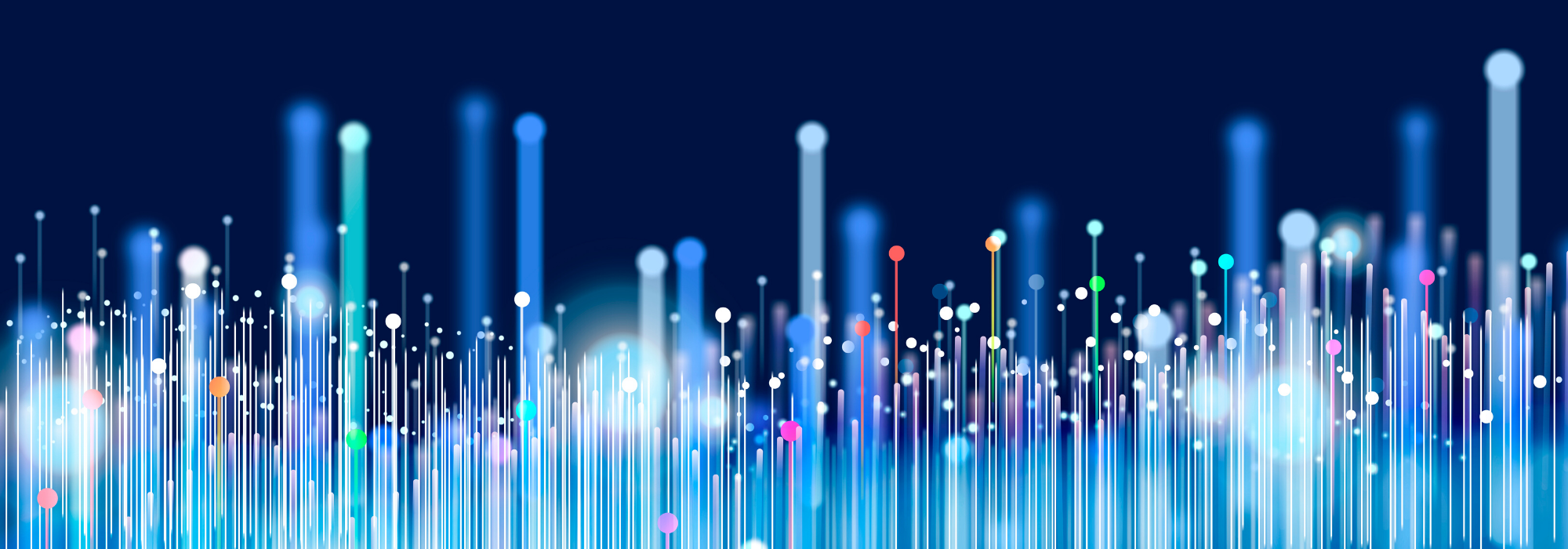